DO NOW:     Match the pictures based on the dotted words.
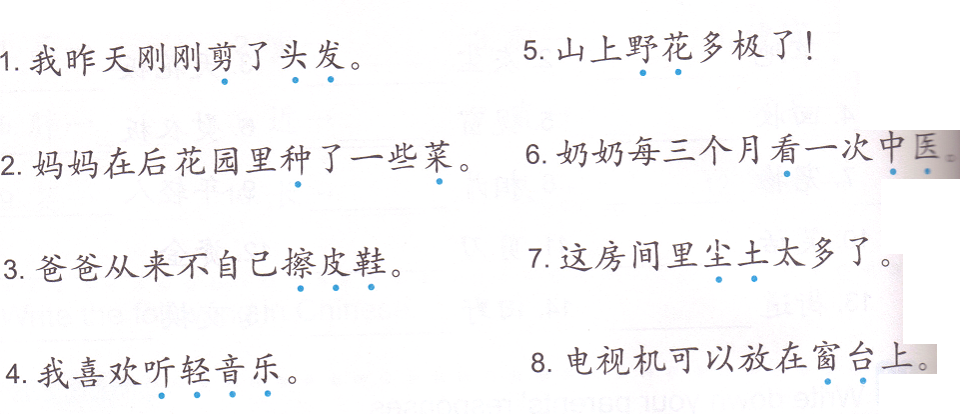 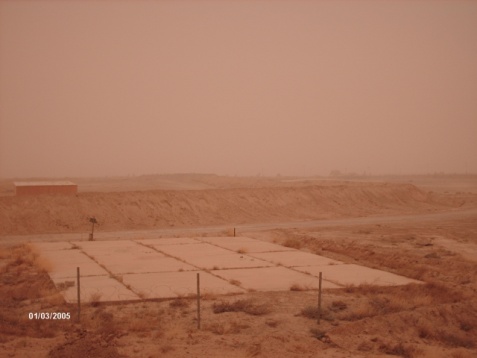 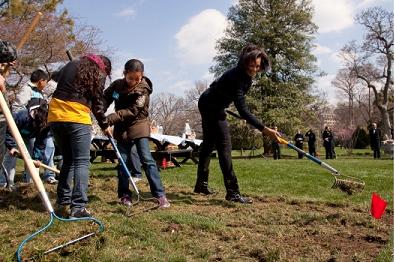 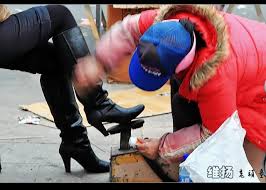 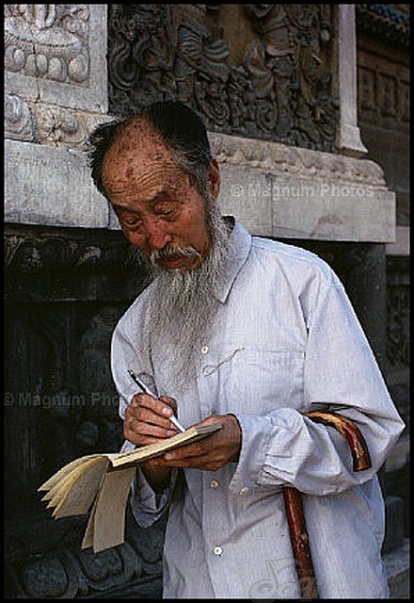 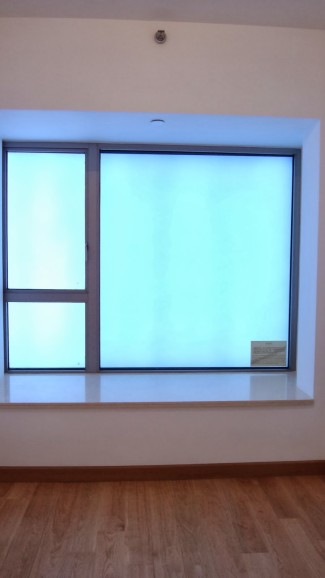 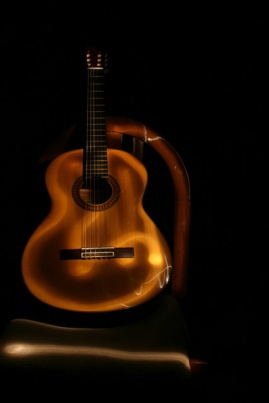 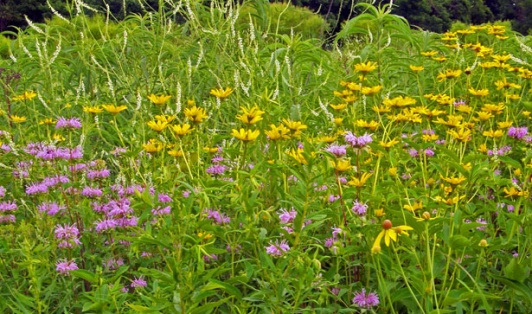 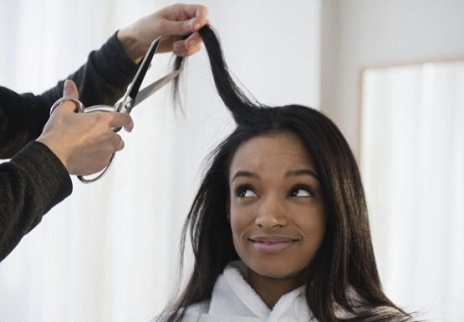 Task 1:     Make your own sentences using the sample sentences.
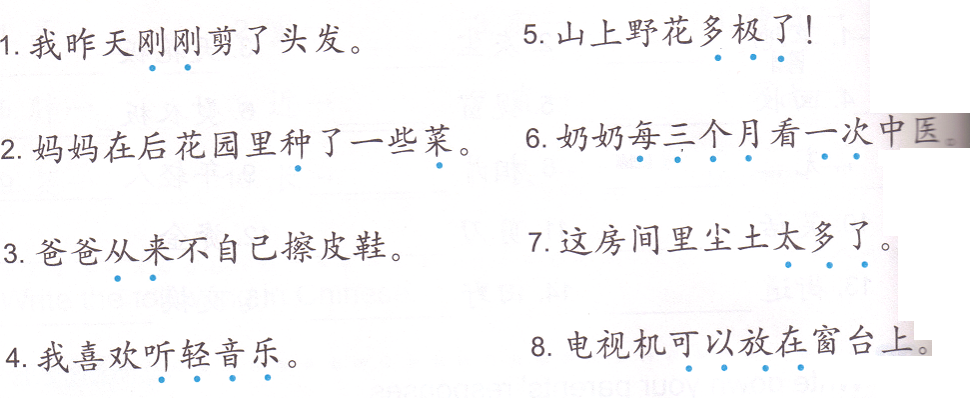 I just cut my hair yesterday.
Mom planted some vegetables in the back yard.
Dad never wipe his own shoes.
I like listening light music.
There are some many wild flowers on the mountain!
Grandma sees the Chinese traditional doctor once every 3 month.
It is too dusty in this room.
TV can be put on the windowsill.
TASK 2
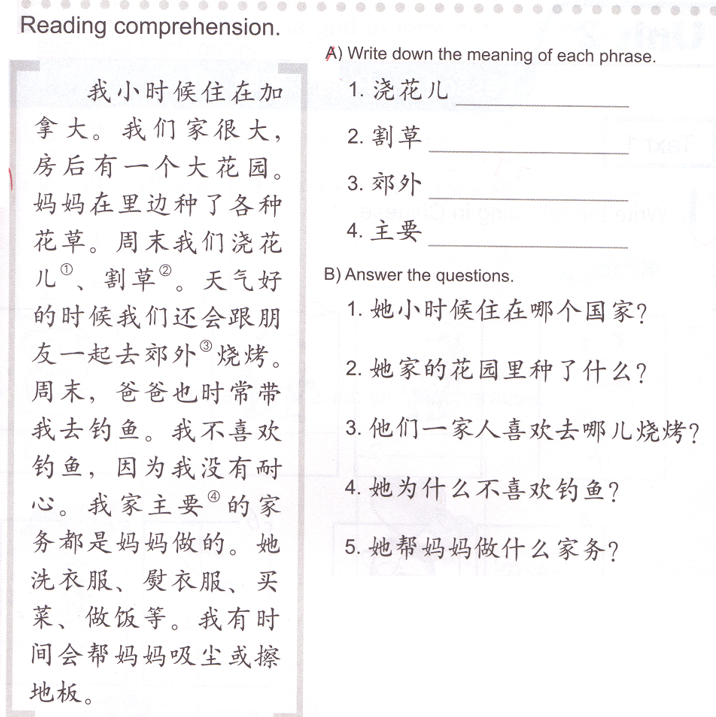 country
plants
place
因为
House chores
Task 3: Oral activity
Agree or disagree with 3 and say:
我也喜欢1。
Or 
我不喜欢1。
Example:

我喜欢做家务。
Example:

我也喜欢做家务。
4
1
2
3
Combine 1&2 and say:
我喜欢…,因为我…。
Example:

我喜欢做家务，因为我特别爱干净。
Example:

我特别爱干净。
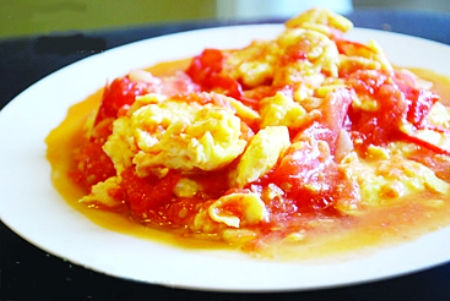 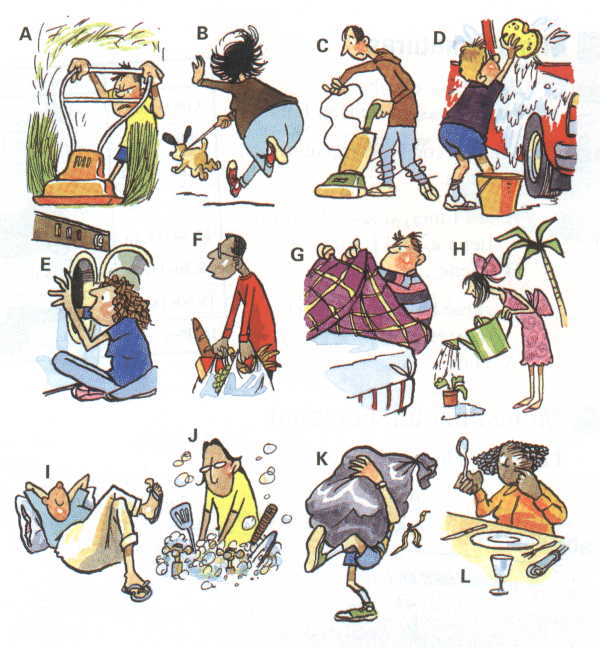 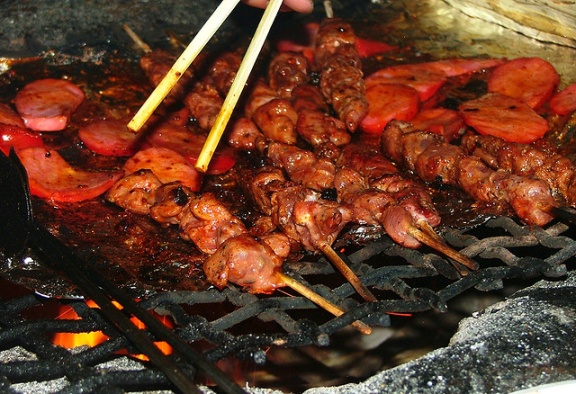 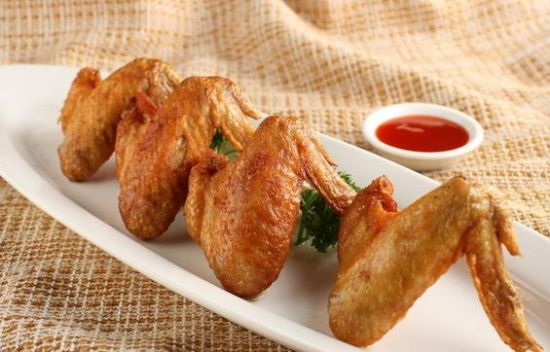 家务
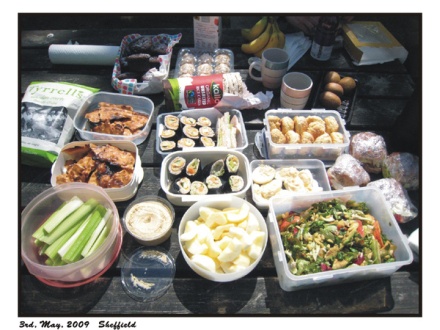 野餐
烧烤
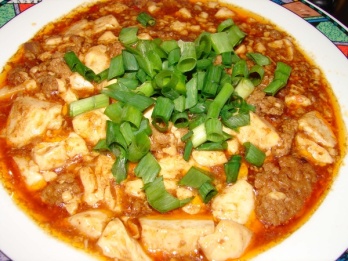 炸鸡翅
西红柿炒鸡蛋
麻婆豆腐
TASK1  QUIZLET instructions – 宠物 each section/20%
Flashcard-Go over all the words 
Learn-Make sure you finish 100% 


Speller-Make sure you finish 100%







Scatter-The time needs to be within 40 seconds.


Test- Create New Test after you change the settings to:
Task 2:
Translate from Chinese to English.


我在北京住过。

我吃过这个零食。

我看过这个电影。

爸爸也学过法语。

我用过这个手机。

妈妈在这个学校工作过。

我养过猫和狗。

我没有喝过可口可乐。

我没有开过车。

我没有上过中文课。
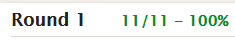 20/20
This number has to be 100
This number doesn’t matter.
过:Have done
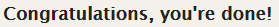 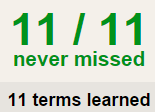 20/20
20
The comment doesn’t matter.
This number has to be 11
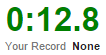 This number has to be less than 40
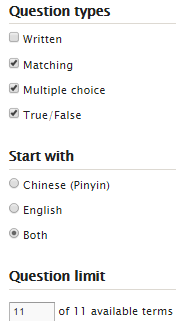 20 of 20
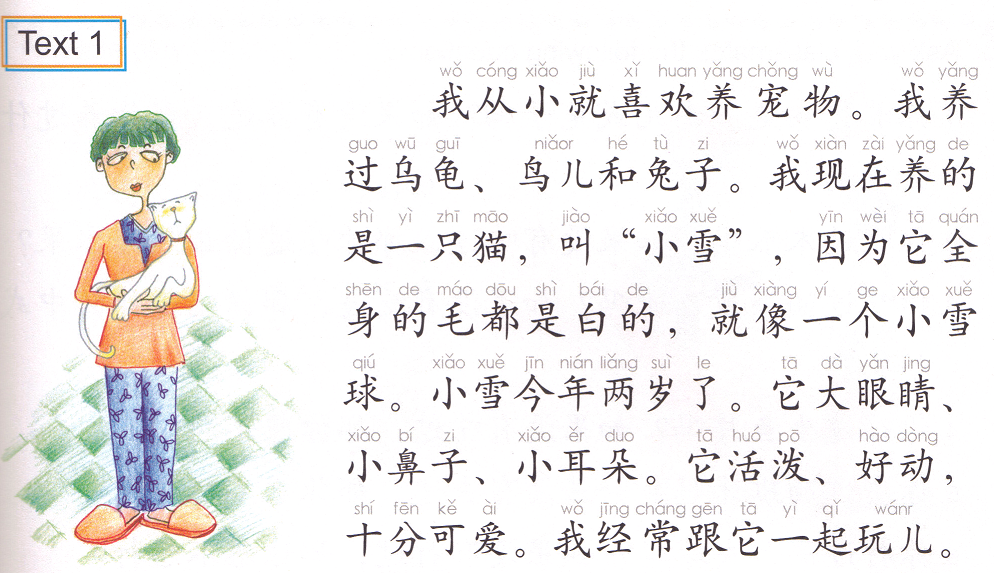 从小就…              Since someone was little…
养宠物                      Raise pets
（养）过               Have raised
我现在养的是…Now I am raising ….
Appearance: big eyes, small nose, small ears.
Task 3: Make up your own paragraph. You MUST use the following structures:
Like/dislike raising pets.
我从小就…

我养过…

我现在养的是…

它叫…

它有…,…和…。

它又personality 1又 personality 2. 
Quizlet (REFERENCE PETS PERSONALITIES)
我们都很/非常/特别/喜欢它。
Pet 1 & pet 2.
a MW pet (cat/dog/snake…)
A Chinese name
Adj.1 BP1, Adj.2 BP2 & Adj.3 BP3
写作
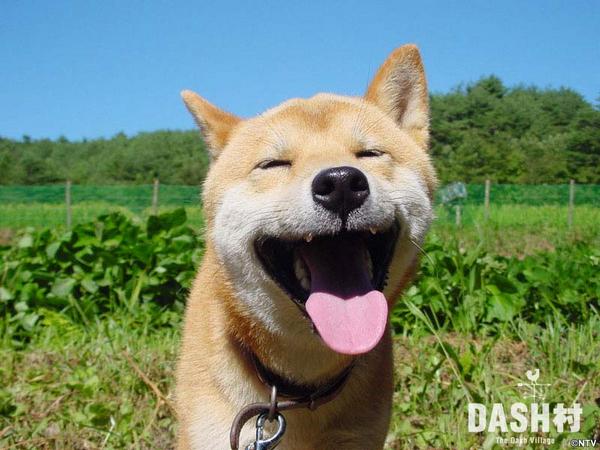 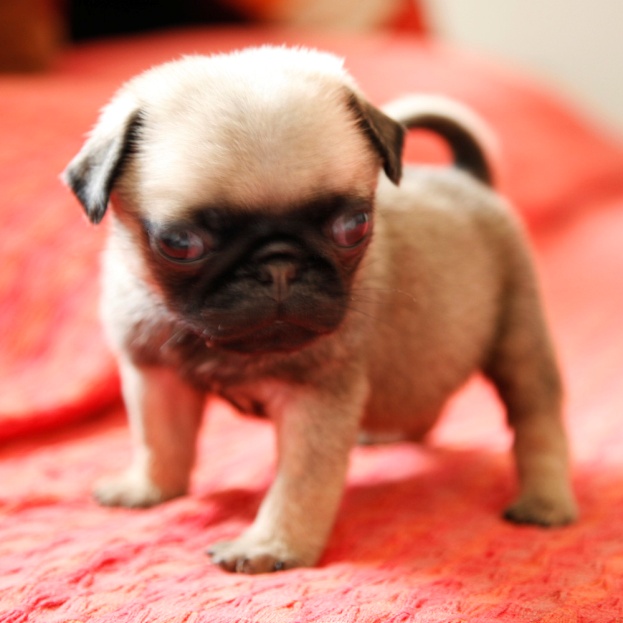 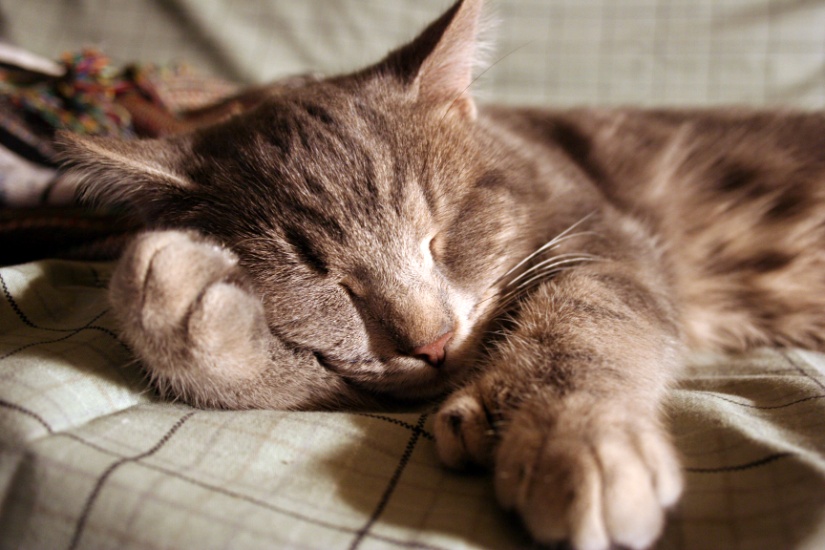 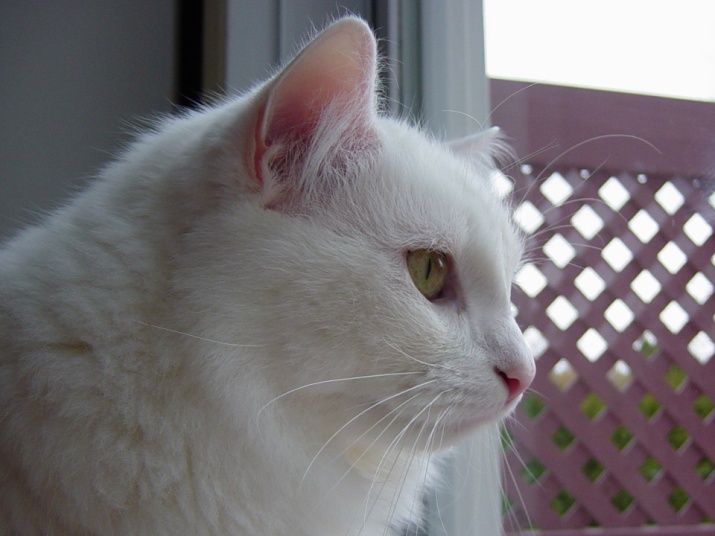 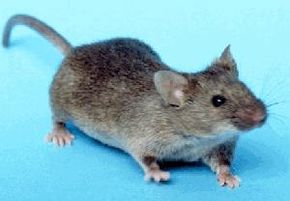 老鼠
狗
猫
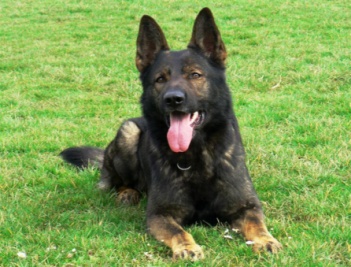 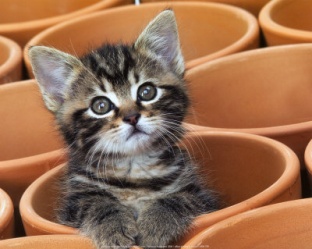 兔子
乌龟
老虎
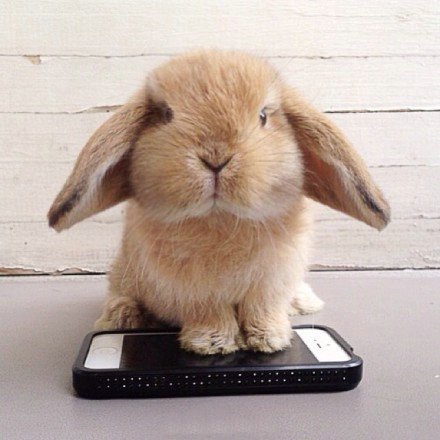 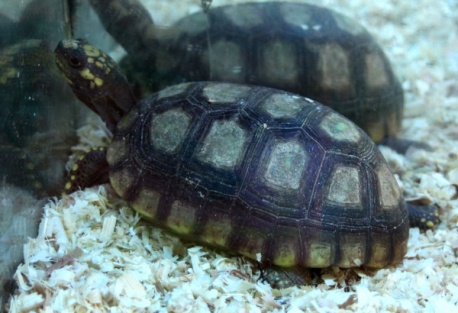 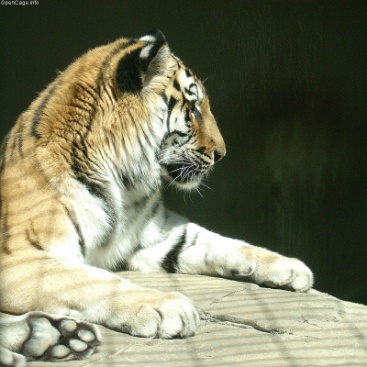